The World-Tie Project
Kevin Manzotti – kmanzotti2011@my.fit.edu
Vasudev Singhchawla – vsinghchawla2011@my.fit.edu
Patricia tolsa – pterol2011@my.fit.edu
Dylan wock – dwock2011@my.fit.edu
Faculty sponsor – Phil Bernhard – pbernhar@fit.edu
Milestone 4 Matrix
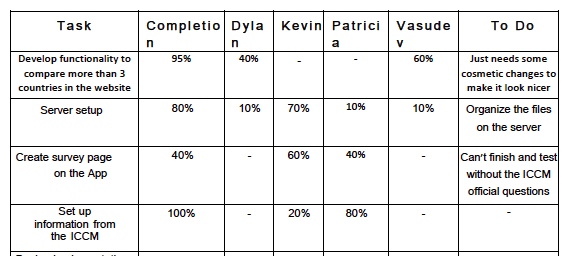 Milestone 4 Matrix
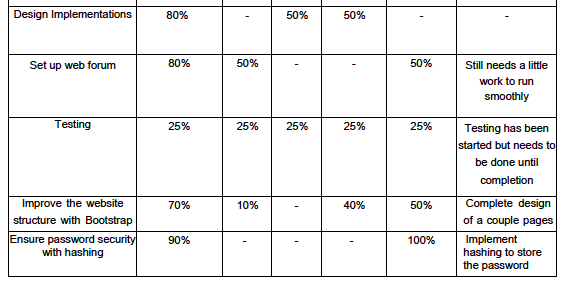 Summary of Accomplishments
Password security for website
Using hash
Compare three countries
Users can compare their country with two other countries of their choice
Still waiting on server from FIT to be fully functional in order to move the database onto it
Can’t implement the final forum until that is done
Re-design of website in progress
Create survey for collecting information
Testing in progress
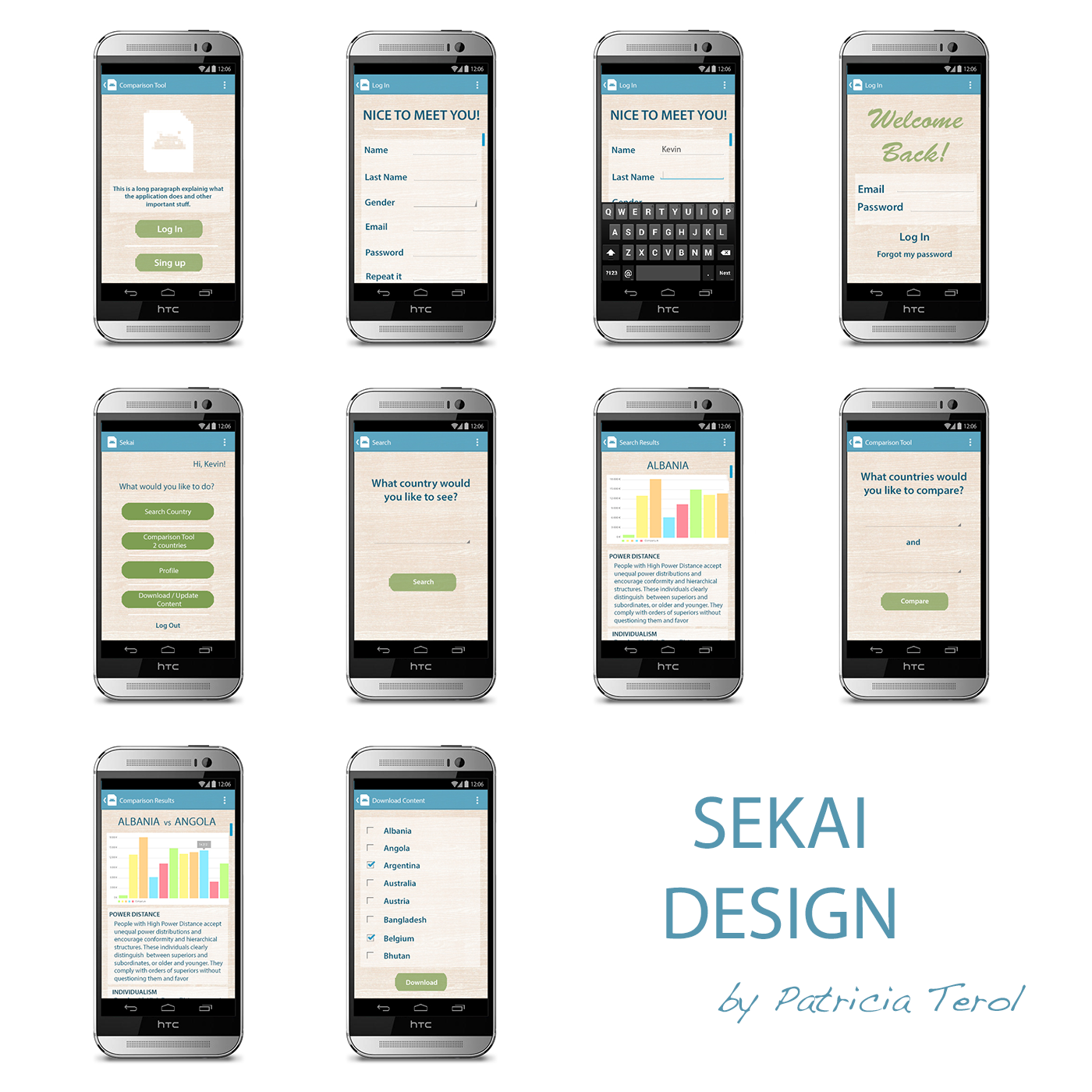 Android Initial Design
Android Demo
Password Hashing
User Input – “banana”
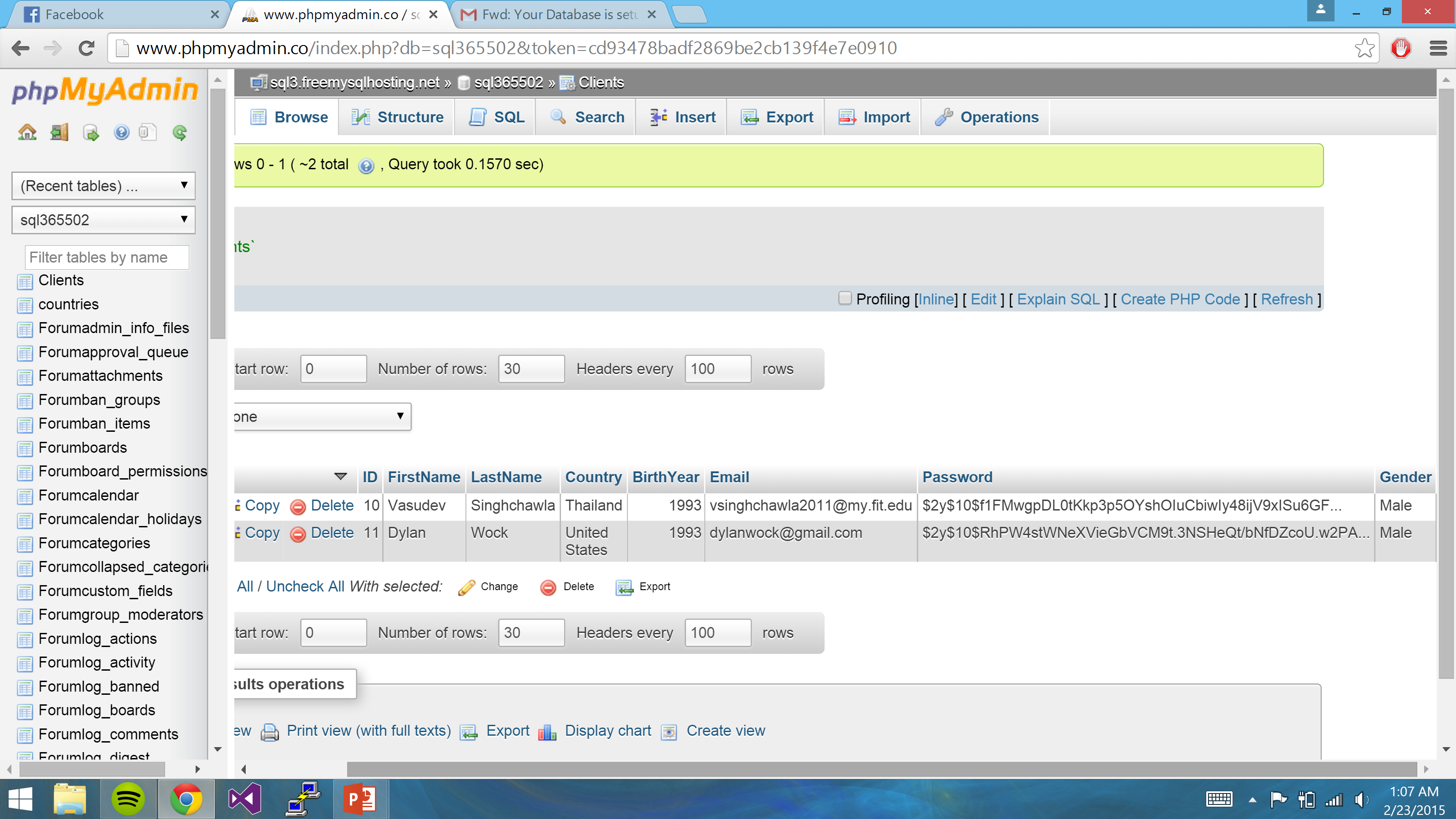 Web Demo
http://my.fit.edu/~pterol2011/sekai/index.html
Milestone 5 Matrix
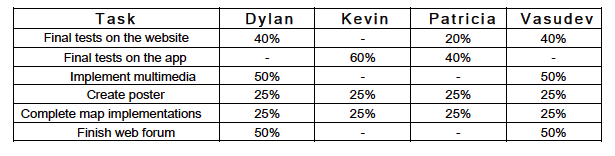 Questions / Comments?